Traditions Challenge Part 3
WRC
My Silo Ice climbing Class was taught through the WRC
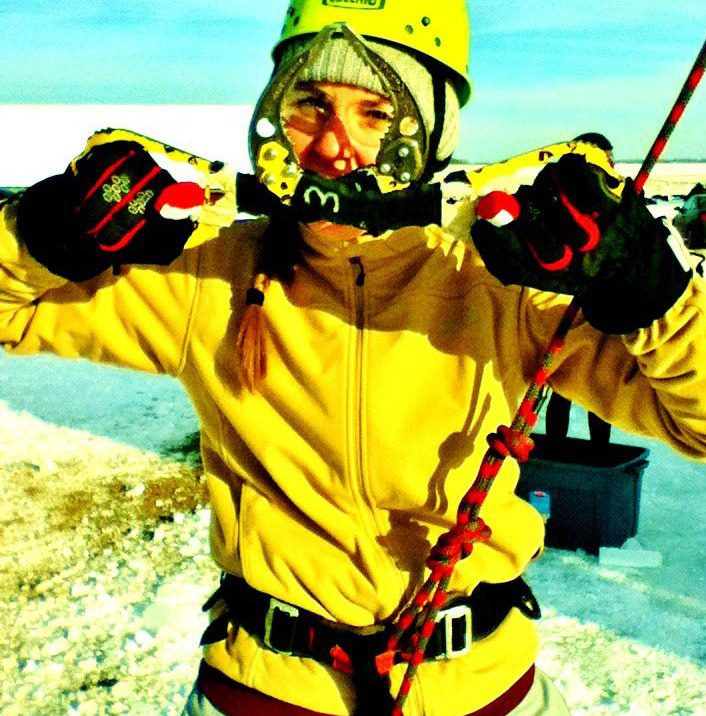 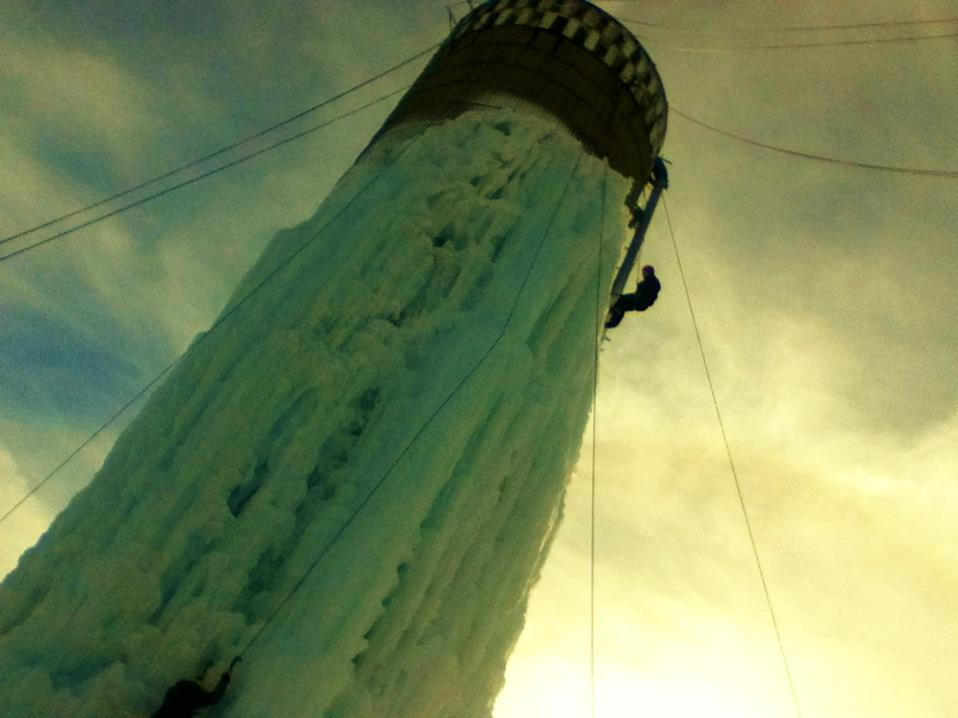 Gallagher-Bluedorn
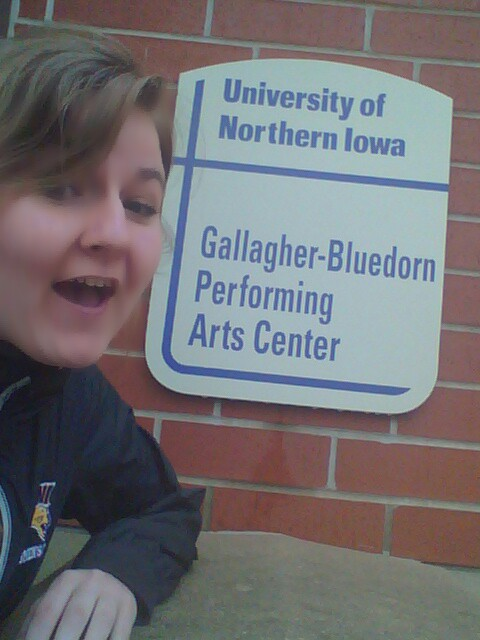 Strayer Wood theatre
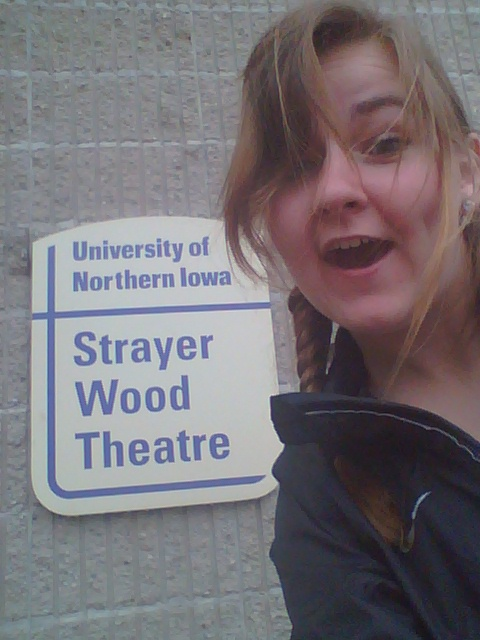 Volunteer
Teaching Literacy at the Salvation Army in Waterloo!
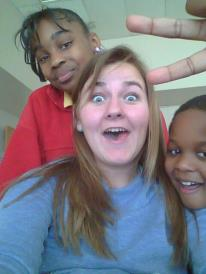 Maucker Union
UNI Robotics Club Mini Sumo Fighting Robot Completion that my sister’s robot competed in was hosted in the Maucker Union.
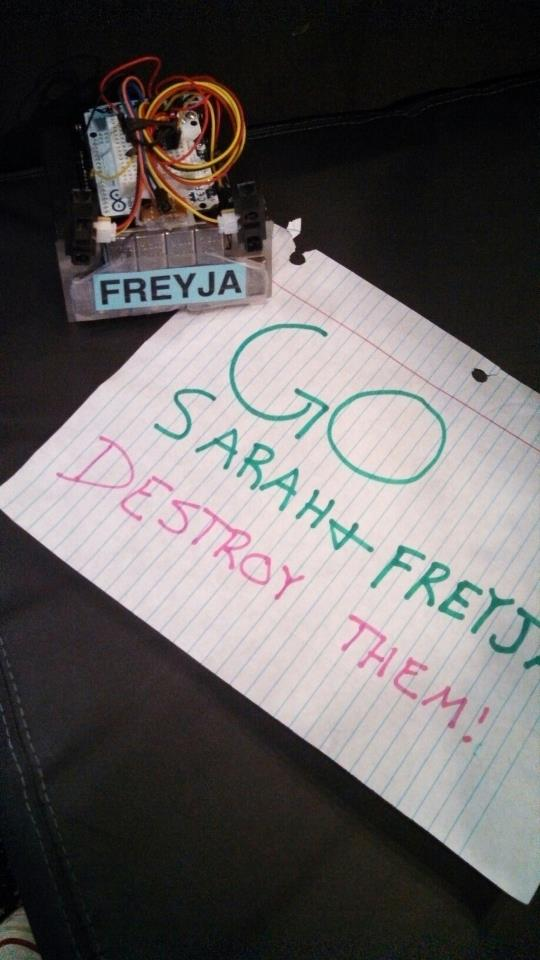 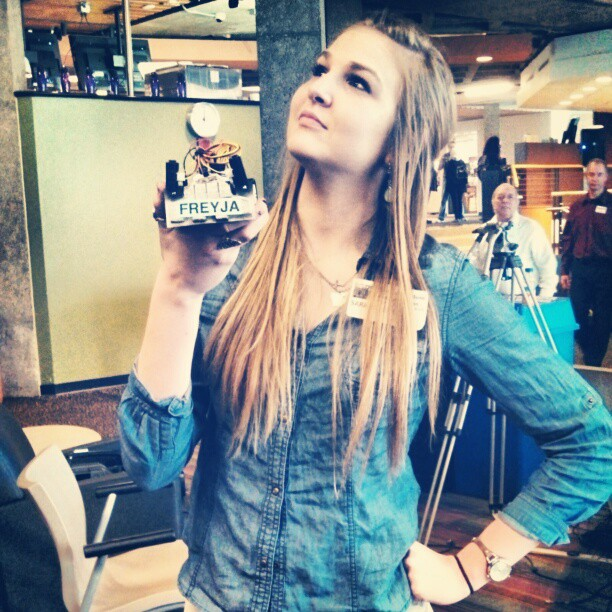 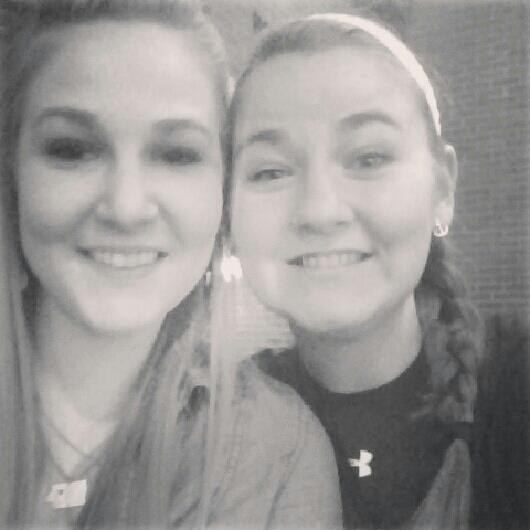 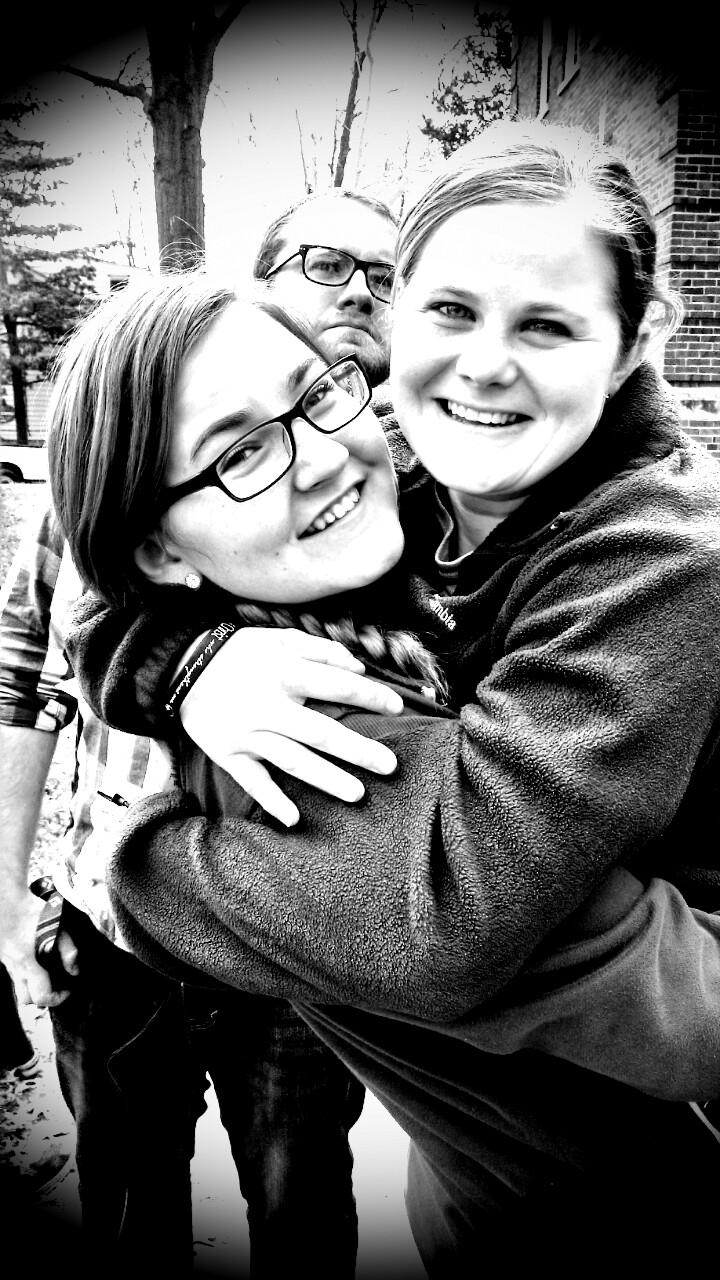 Intramurals
Jessi and I were on the same intermural basketball team, the Acaballers. The team consisted of quite a few rugby players, me, a girl on the golf team,  and my sister. I was asked to be on it, because I was tall. It was interesting. I was not quite as athletic as the other girls.